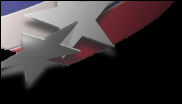 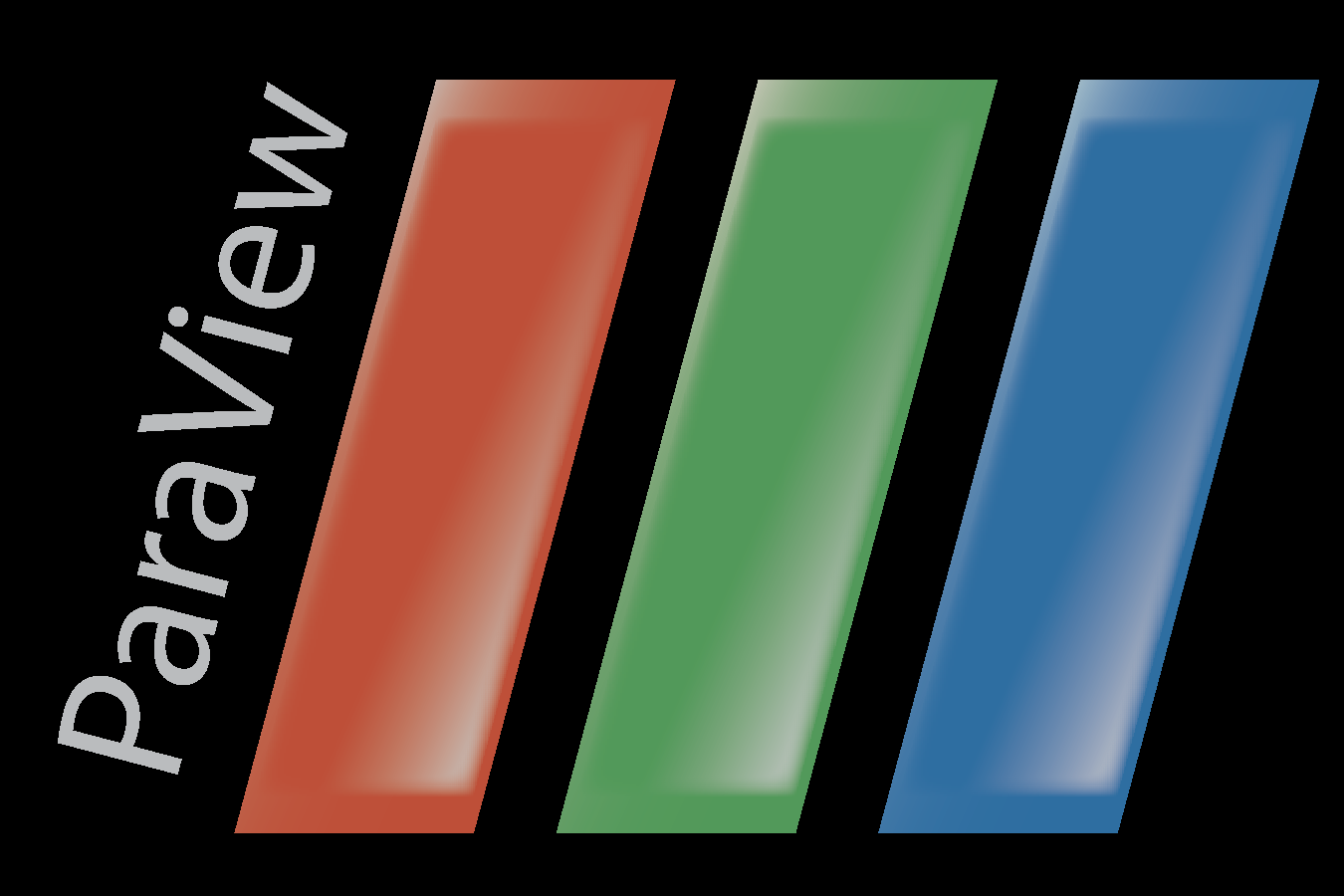 In-Situ Visualization with the ParaView Coprocessing Library
November 14, 2010

Kenneth Moreland		Nathan Fabian
Sandia National Laboratories

Andrew Bauer	Pat Marion
Kitware Inc.



SAND 2010-6270P
Sandia is a multiprogram laboratory operated by Sandia Corporation, a Lockheed Martin Company,for the United States Department of Energy’s National Nuclear Security Administration under contract DE-AC04-94AL85000.
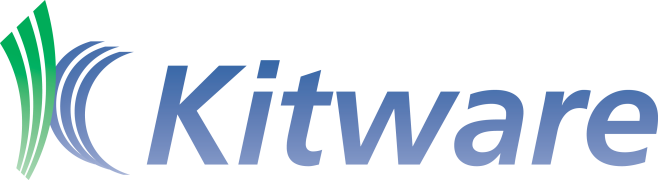 [Speaker Notes: As we progress, please feel free to interrupt with questions.]
Tutorial Materials
SC10 Tutorial USB Memory Stick
SC10 ParaView Coprocessing Tutorial Wiki Page
http://www.paraview.org/Wiki/SC10_Coprocessing_Tutorial
The ParaView Application Tutorial Wiki Page
http://www.paraview.org/Wiki/The_ParaView_Tutorial
What is the ParaView Coprocessing Library?
[Speaker Notes: ParaView is a general-purpose scientific-visualization application.
The function of visualization: take your data and provide visual representations.
Here: geometry rendering, pseudocoloring by field, contours, and streamlines.
ParaView has a flexible interface: specify “visualization pipeline”, shows results in view.
Open source…
Extensible, modular architecture.
Commercial maintenance and support.]
Current ParaView Usage
Used by academic, government, and commercial institutions worldwide.
Downloaded ~3K times/month.
Used for all ranges of data size.
Landmarks of SNL usage:
6 billion structured cells (2005).
250 million unstructured cells (2005).
Billions of AMR cells with 100’s of thousands of blocks (2008).
Scaling test over 1 Trillion structured cells (2010).
ParaView Application Architecture
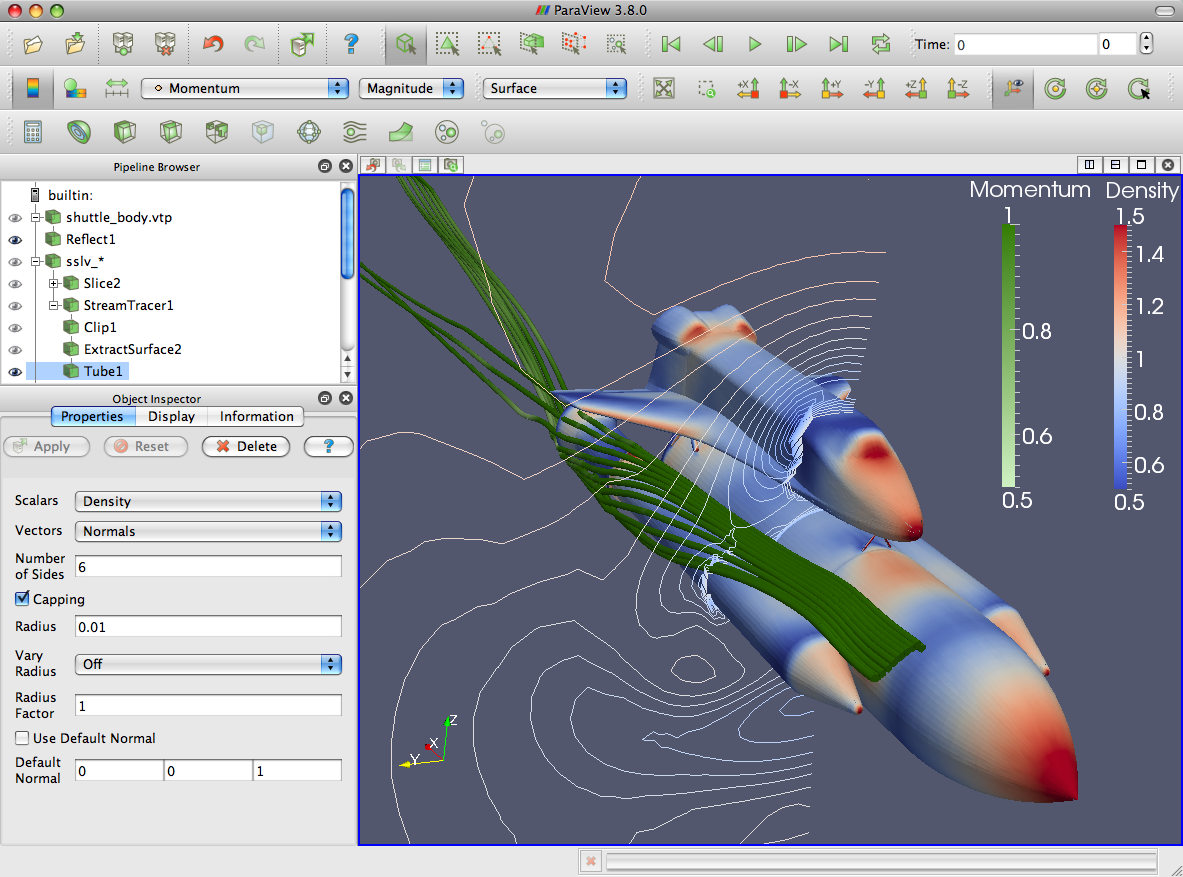 ParaView Client
pvpython
Coprocessing
Qt Controls
Python Wrappings
ParaView Server
Parallel Abstractions and Controls
VTK
Core Visualization Algorithms
[Speaker Notes: ParaView client you may already be familiar with actually on a tall stack of software.]
Traditional Visualization Workflowis Breaking Down
Solver
Full Mesh
Disk
Storage
Visualization
Image from Rob Ross,
Argonne National Laboratory
[Speaker Notes: The root problem is that rate of hard drive access is not growing at the same speed as computational rate.
W.r.t. the amount of data computed, we are writing proportionally less data to disk.
For a “hero-sized” petascale simulation run, we may not be able to write out or store enough data to do proper analysis.]
What is theParaView Coprocessing Library?
Simulation
ParaView Coprocessing
[Speaker Notes: The intension of the ParaView Coprocessing Library is to more directly couple analysis with the solver during simulation.
The ParaView Coprocessing Library is subservient to a running simulation that can make calls to do analysis while it runs.]
What is theParaView Coprocessing Library?
Simulation
ParaView Coprocessing
Output Processed Data
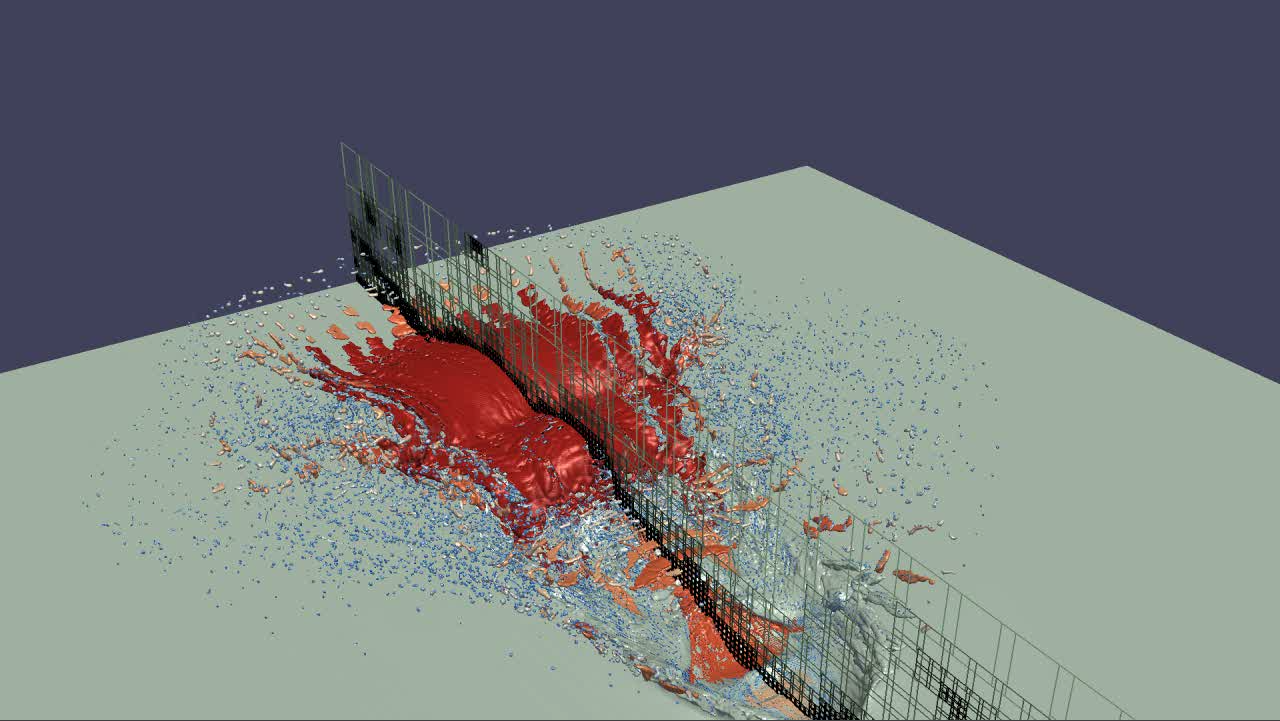 Rendered Images
[Speaker Notes: The ParaView Coprocessing library outputs the results of its analysis.
A common desire is to render images of prepackaged visualizations.
Known as in-situ visualization.]
What is theParaView Coprocessing Library?
Simulation
ParaView Coprocessing
Output Processed Data
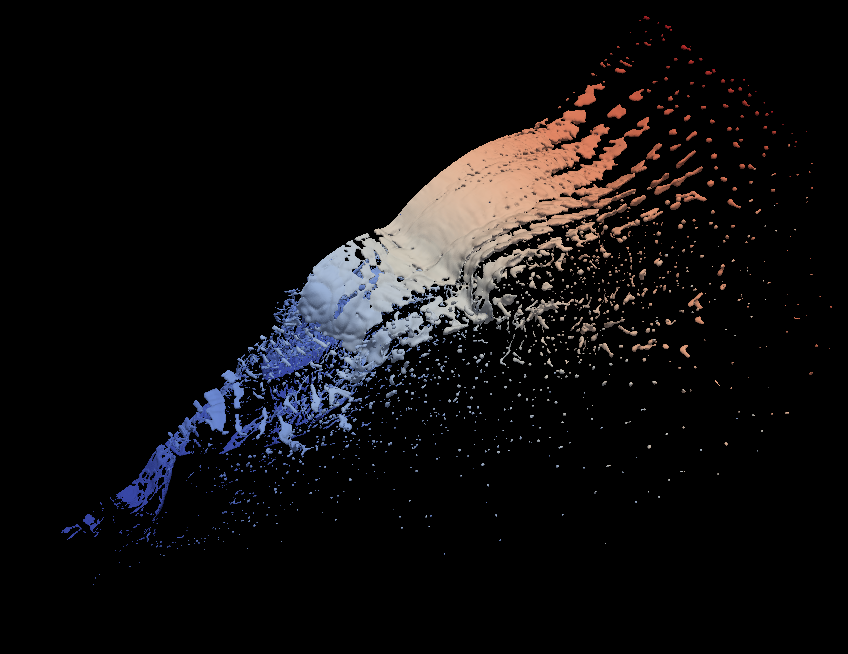 Polygonal Output
with Field Data
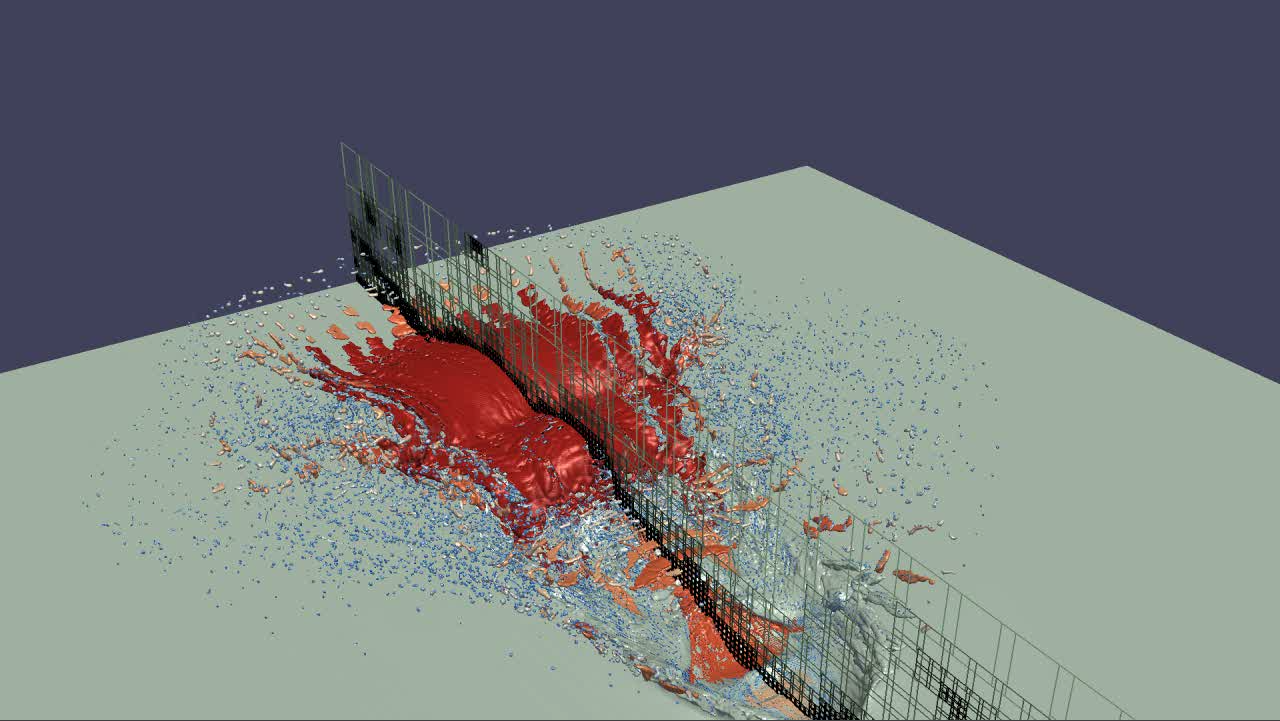 Rendered Images
[Speaker Notes: But there are many more options when using the coprocessing library.
You can extract information in other ways that preserve the most relevant information but keep in a form that can still be interacted with.
For example, you could extract relevant polygonal surfaces.  They are a fraction the size of the full mesh.]
What is theParaView Coprocessing Library?
Simulation
ParaView Coprocessing
Output Processed Data
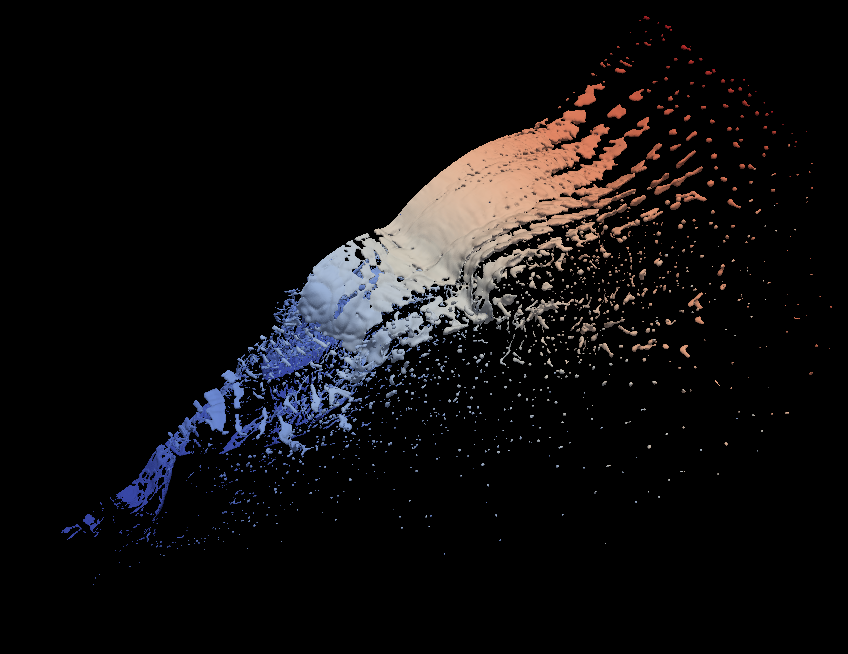 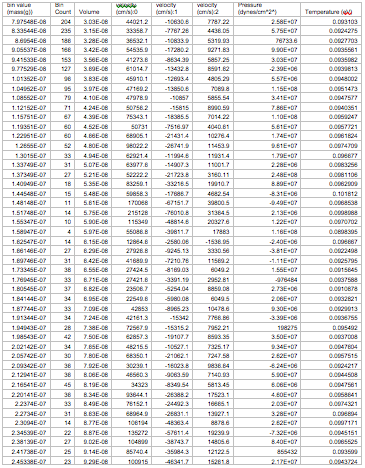 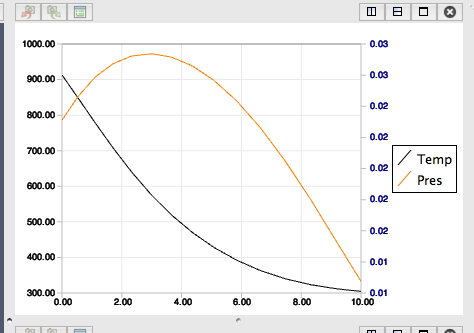 Polygonal Output
with Field Data
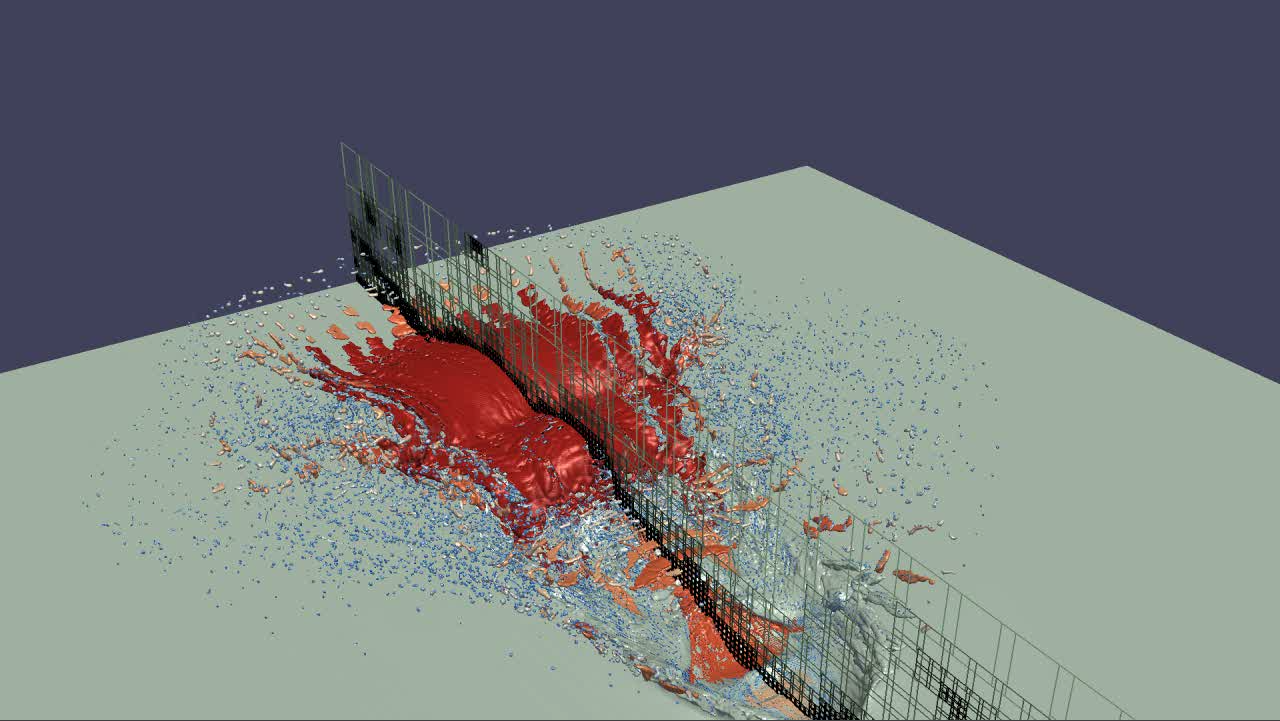 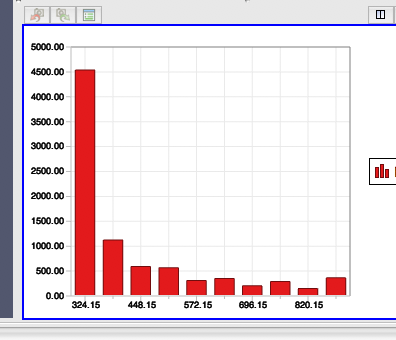 Statistics
Series Data
Rendered Images
[Speaker Notes: You could also generate more statistical information for later charting.
One of the main advantages of the ParaView Coprocessing Library is that the algorithms available in the ParaView application are also available while coprocessing.]
What is theParaView Coprocessing Library?
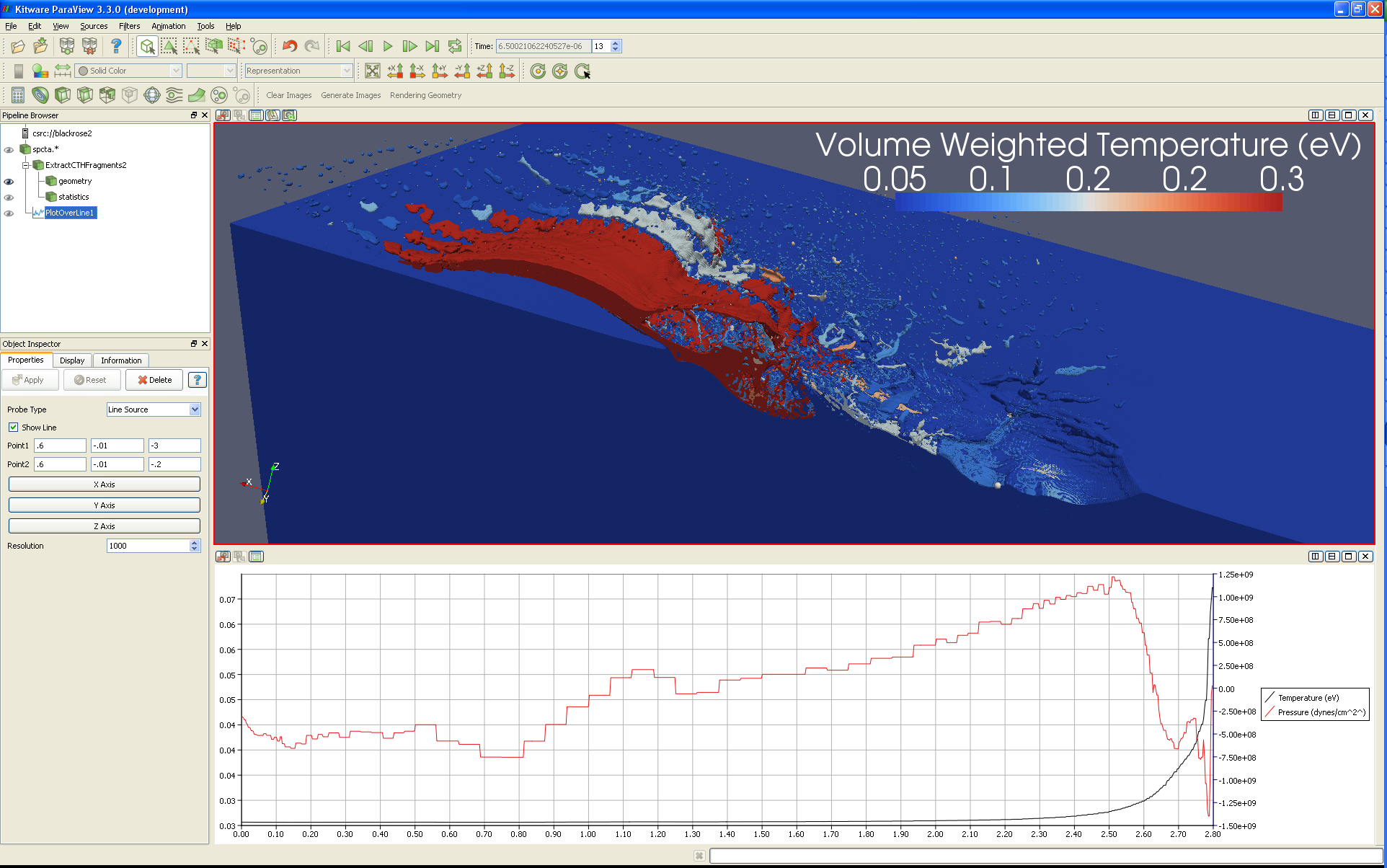 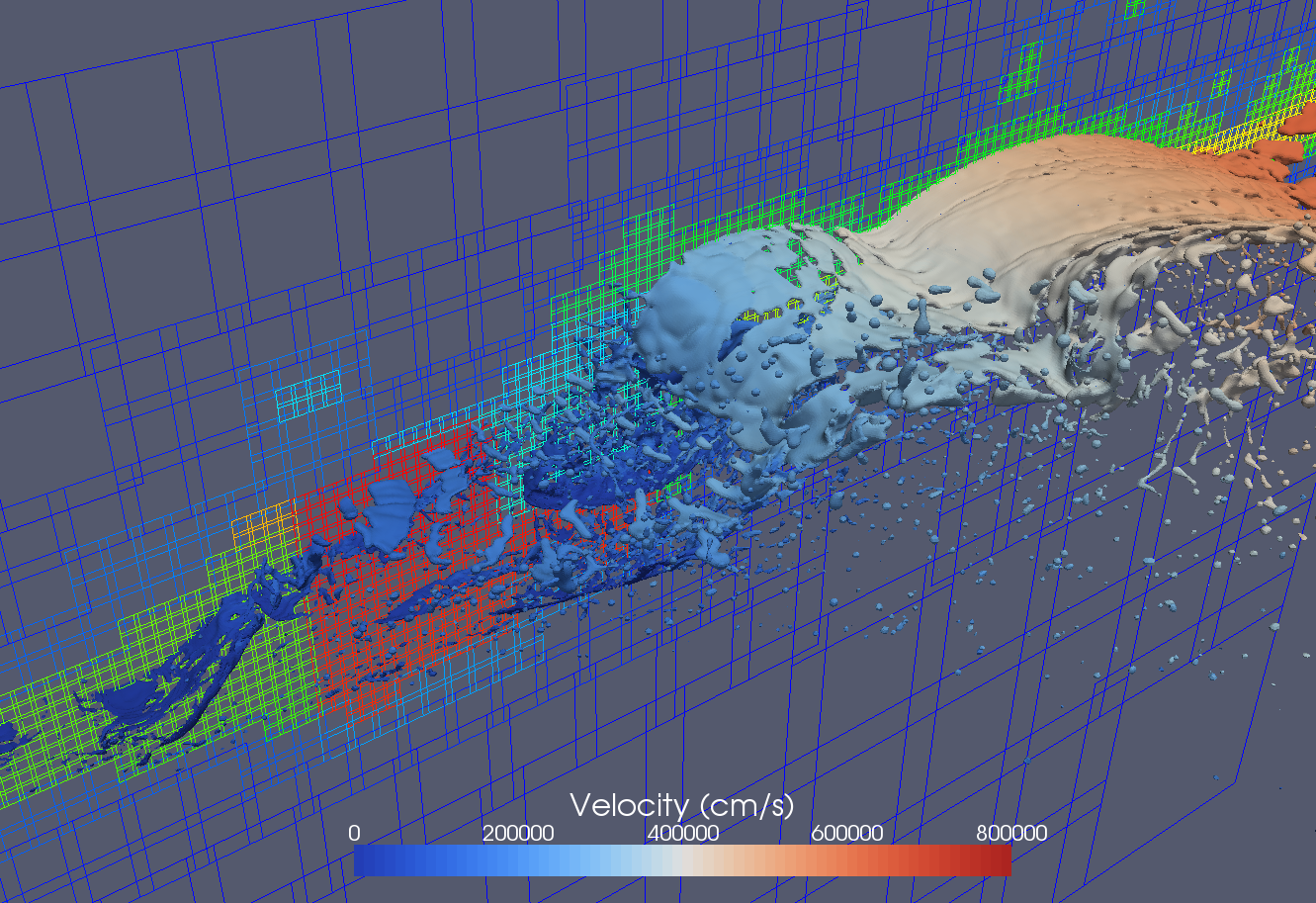 Simulation
# Create the reader and set the filename. 
reader = servermanager.sources.Reader(FileNames=path)
view = servermanager.CreateRenderView()
repr = servermanager.CreateRepresentation(reader, view)
reader.UpdatePipeline()
dataInfo = reader.GetDataInformation()
pDinfo = dataInfo.GetPointDataInformation()
arrayInfo = pDInfo.GetArrayInformation("displacement9")
if arrayInfo:
  # get the range for the magnitude of displacement9 
  range = arrayInfo.GetComponentRange(-1)
  lut = servermanager.rendering.PVLookupTable()
  lut.RGBPoints  = [range[0], 0.0, 0.0, 1.0,
                    range[1], 1.0, 0.0, 0.0]
  lut.VectorMode = "Magnitude" 
  repr.LookupTable = lut
  repr.ColorArrayName = "displacement9"
  repr.ColorAttributeType = "POINT_DATA"
Augmented script in input deck.
Script Export
ParaView Coprocessing
Output Processed Data
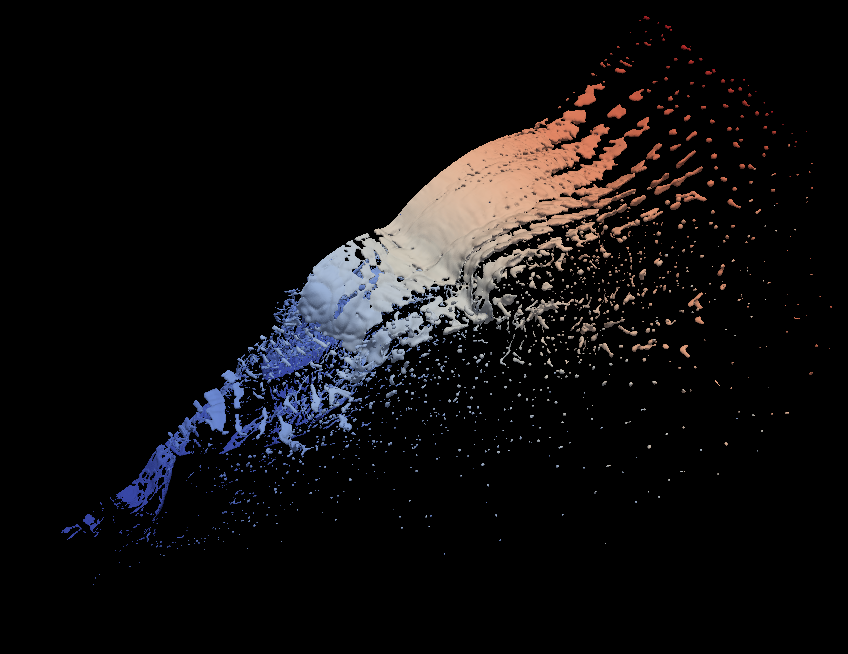 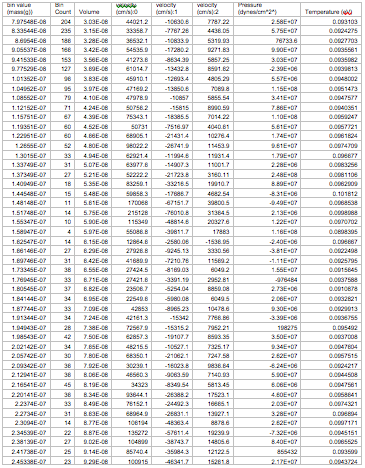 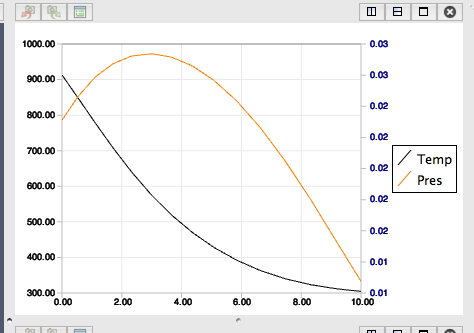 Polygonal Output
with Field Data
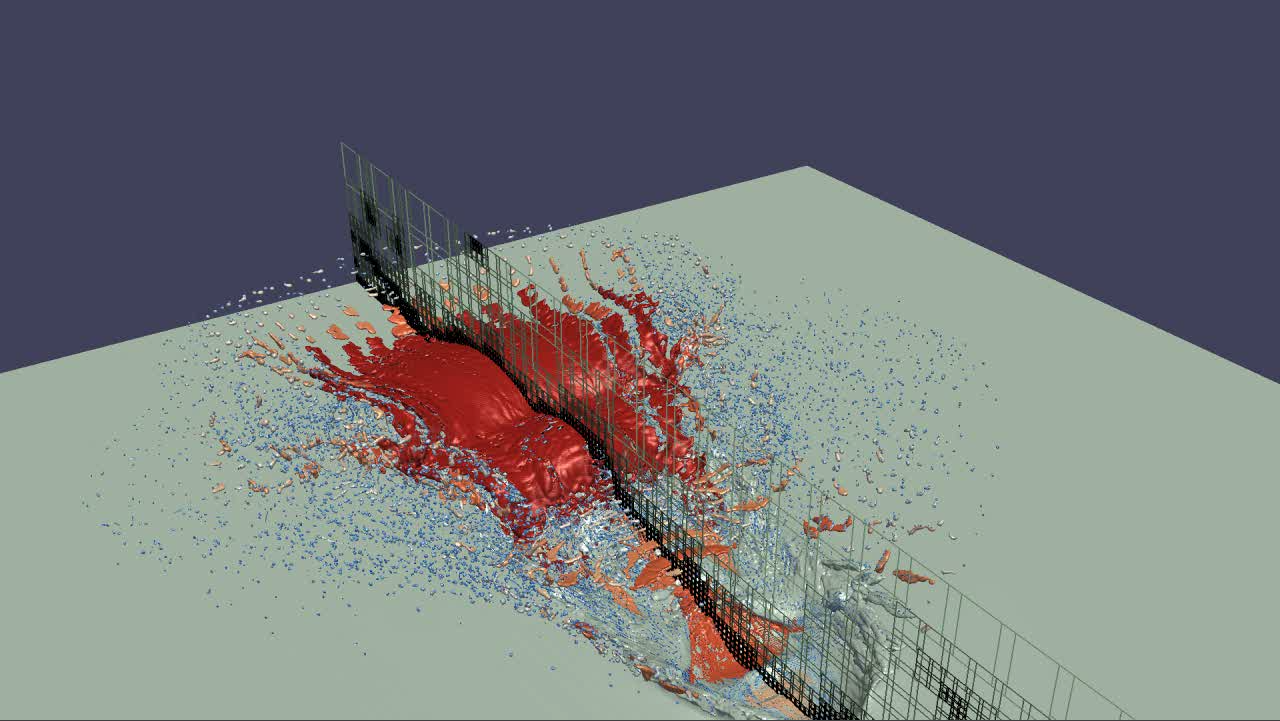 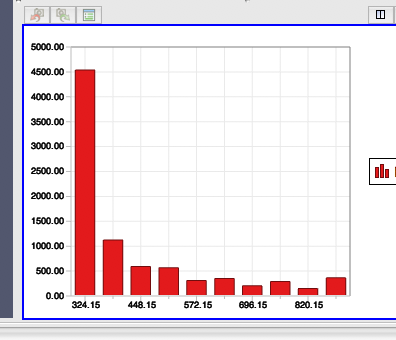 Statistics
Series Data
Rendered Images
[Speaker Notes: Another advantage is that you can use the ParaView application to guide the coprocessing analysis.
From the ParaView application you can load a proxy geometry, define a desired analysis, and automatically generate a script understood by the ParaView Coprocessing Library.]
What is the ParaView Coprocessing Library?
[Speaker Notes: Thus, for your end user, using the ParaView Coprocessing Library only a tiny step from using the ParaView application.
We will be demonstrating that today.]
Solid Scaling Performance
Coprocessing Library
Solver
ParaView Server
Coprocessing API
function
calls
Adaptor
function
calls
Initialize()
AddPipeline(in pipeline)

RequestDataDescription(in time, out fields)
CoProcess(in vtkDataSet)

Finalize()
[Speaker Notes: To add coprocessing to a simulation solver, one writes an adaptor.
The adaptor is the only thing that has to be created to use coprocessing in a new piece of code.
The amount of code required for the adaptor is very small.
A significant portion of this tutorial is in creating adaptors.]
Agenda
Overview
Quick Introduction to ParaView
The Coprocessing API
Creating VTK Data Objects
Binding to Fortran and C
Creating Pipelines
Python Scripts, Coprocessing Plugin, C++
Compiling Fun
Cross compiling, with/without shared libraries, with/without Python, minimizing memory footprint
Data Staging and Live Visualization
A Quick Introduction to ParaView
The Coprocessing API
Online Help
Email list: paraview@paraview.org.
Doxygen: http://www.paraview.org/ParaView3/Doc/Nightly/html/classes.html.
Wiki: http://paraview.org/Wiki/CoProcessing.
C++ example: http://paraview.org/Wiki/Coprocessing_example.
Python example: http://paraview.org/Wiki/Python_coprocessing_example.
Main Concepts
Perform coprocessing at end of time steps
CoProcessing should be as inexpensive as possible 
Use shallow copies/reference counting of objects
Use existing arrays/memory
If no coprocessing is desired at end of time step then don’t bother creating/updating VTK data objects
May have multiple input grids/data objects
For users
Don’t know/care about internals
Nearly same complexity as using ParaView
Main CoProcessing Parts
Initialize

Check with the python script if coprocessing is necessary.
Input is simulation time and time step
Output is if coprocessing is needed along with needed grids and fields

Execute the coprocessing pipeline
Input the grid and field information
Execute the pipeline

Finalize
Initialize
C++
vtkCPProcessor
Can contain multiple coprocessing pipelines to be executed
vtkCPPythonScriptPipeline
A specific coprocessing pipeline to execute
Initialize(const char* pythonFileName)

Python
PYTHONPATH
LD_LIBRARY_PATH
Check if CoProcessing is Needed
vtkCPDataDescription
Set simulation time and time step
SetTime(double t)
SetTimeStep(vtkIdType i)

vtkCPProcessor::RequestDataDescription(vtkCPDataDescription*)
Return value indicates if coprocessing is needed
Query vtkCPDataDescription for grid and field information needed for this coprocessing step
Execute CoProcessing Output
Create/update VTK data objects in the adaptor
Must map VTK data objects to string key entered in ParaView coprocessing script creator plugin 
Convention – “input” for single data objects
vtkCPDataDescription::GetInputDescriptionByName(“input”)
vtkCPInputDataDescription::SetGrid(vtkDataObject*)
Adaptor is responsible for creating and deleting the grids
Advanced
vtkCPInputDescription can contain which information to pass to the coprocessor
C++ Example
http://paraview.org/Wiki/Coprocessing_example
C++ Example (2)
Python Example
http://paraview.org/Wiki/Python_coprocessing_example
PYTHONPATH
<PARAVIEWDIR>/bin
<PARAVIEWDIR>/Utilities/VTKPythonWrapping/site-packages
LD_LIBRARY_PATH
<PARAVIEWDIR>/bin
import sys import mpi mpi.initialized() import paraview import paraview.vtk as vtk   paraview.options.batch = True paraview.options.symmetric = True def _refHolderMaker(obj):  def _refHolder(obj2, string):    tmp = obj  return _refHolder…
Python Example (2)
…
def coProcess(grid, simtime, simstep):  import libvtkCoProcessorPython  import <coprocessing script> as cpscript  datadescription = \
    libvtkCoProcessorPython.vtkCPDataDescription()  datadescription.SetTimeData(simtime, simstep)  datadescription.AddInput("input")  cpscript.RequestDataDescription(datadescription)  inputdescription = \
    datadescription.GetInputDescriptionByName("input")  if inputdescription.GetIfGridIsNecessary() == False:    return  import paraview.simple  import paraview.vtk as vtk  import paraview.numpy_support  inputdescription.SetGrid(grid)  cpscript.DoCoProcessing(datadescription)…
Python Example (3)
numsteps = 10simulationtime = 12.3for simstep in range(numsteps):  simtime = simulationtime/float(numsteps-1)  dataobject = <vtkDataObject Generator>  coProcess(dataobject, simtime, simstep) mpi.finalized()
Adaptor efficiency suggestions:
Use numpy
Create a class derived from vtkObject with static member functions
Adding cells
Computing blanking
Creating VTK Objects
Getting Data Into the CoProcessor
Familiarity with VTK data objects.
Main object will derive from vtkDataObject
Grids that derive from vtkDataSet 
Multiblock grids that contain multiple vtkDataSets
Field information
Point data – information specified for each point in a grid
Cell data – information specified for each cell in a grid
Field data – meta-data not associated with data set objects

All object groups are 0-based/C/C++ indexing
vtkDataSet Subclasses
vtkImageData
vtkUniformGrid
vtkRectilinearGrid
vtkPolyData
vtkUnstructuredGrid
vtkStructuredGrid
vtkImageData/vtkUniformGrid
SetDimensions() – number of points in each direction
SetSpacing() – cell lengths in each direction
SetOrigin() – location of point 0 (i=0, j=0, k=0)
Ordering for points and cells
Fastest in x-direction
Next in y-direction
Slowest in z-direction

vtkUniformGrid
Supports cell blanking
Currently written to file as vtkImageData
vtkRectilinearGrid
SetDimensions() – number of points in each direction
Set<X,Y,Z>Coordinates() – point coordinates in each direction
Ordering for points and cells
Fastest in x-direction
Next in y-direction
Slowest in z-direction
vtkPointSet/vtkStructuredGrid
SetPoints(vtkPoints*) – set the number and coordinates of the points
vtkPoints class
C/C++ indexing
SetDataTypeTo<Int,Float,Double>()
SetNumberOfPoints() – allocation
SetPoint() – fast but doesn’t do bounds checking
InsertPoint()/InsertNextPoint() – safe but does bounds checking and allocation as needed
vtkStructuredGrid::SetDimensions()

Other derived classes: vtkPolyData, vtkUnstructuredGrid
vtkStructuredGrid
vtkCell Straight-Edged Types
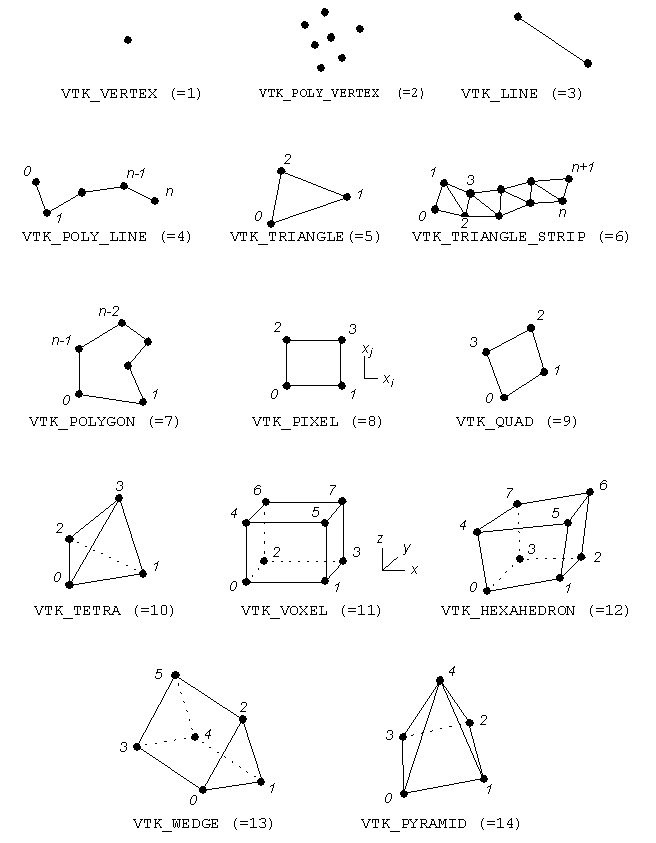 vtkCell Curvilinear-Edged Types
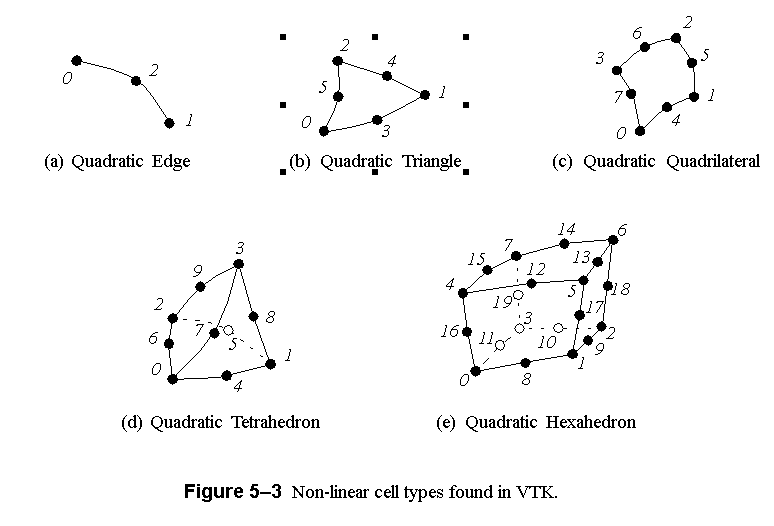 vtkPolyData Cells
Efficient way – build through vtkCellArray
vtkCellArray::SetNumberOfCells()
Done for verts, lines, polys, triangle strips

Simple way – build through poly data API
Allocate()
InsertNextCell()
Squeeze() – reclaim unused memory

WARNING – Order that cells are added may be different than they are accessed
Ordered by verts, lines, polys, triangle strips
Need to match with cell data
vtkUnstructuredGrid Cells
Order of cells is order of insertion 
0-based indexing
Allocate()
InsertNextCells()
SetCells()
Squeeze()
Inserted points of cells are 0-based indexing
Field Information
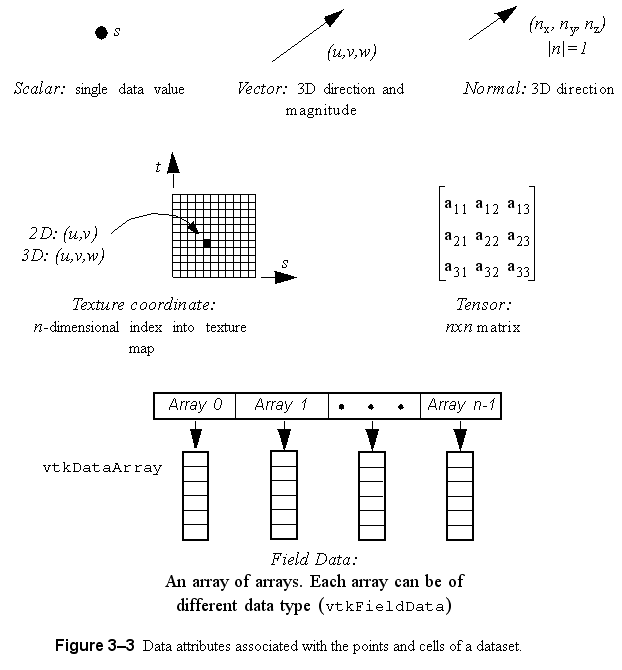 Store information defined over grids
Stored in concrete classes that derive from vtkDataArray
vtkFloatArray
vtkIntArray
vtkDoubleArray
vtkUnsignedCharArray
…
vtkDataArray : Basis for vtkDataObject Contents
An array of n tuples
Each tuple hasm components
Internal implementation is a pointer to an n x m block of memory
Data type determined by class

Two APIs : generic , specific
tuple 0
tuple n-1
vtkDataArray
SetNumberOfComponents() – call first
SetNumberOfTuples()
For point data must be set to number of points
For cell data must be set to number of cells
SetArray()
If flat array has proper component & tuple ordering use existing memory – most efficient
Can specify who should delete
VTK uses pipeline architecture so coprocessing library will NOT modify array values
SetTupleValue() – uses native data type
SetValue() – uses native data type
SetName()
vtkFieldData
Object for storing vtkDataArrays
vtkDataSet::GetFieldData() – non-grid associated arrays
Derived classes
vtkPointData – vtkDataSet::GetPointData()
vtkCellData – vtkDataSet::GetCellData()
vtkFieldData::AddArray()
Specific arrays are normally retrieved by name from vtkFieldData
Uniqueness is not required but can cause unexpected results
vtkCompositeDataSet
Way to combine multiple vtkDataSets into a single VTK structure
vtkMultiBlockDataSet
Block structure must be the same on each process
Block is null if data set is on a different process
SetNumberOfBlocks()
SetBlock()
vtkHierarchicalBoxDataSet
AMR data sets using vtkUniformGrids
SetNumberOfLevels()
SetNumberOfDataSets()
SetDataSet()
Grid Partitioning
For unstructured grids and polydatas
Single data set per process – use as is
Multiple data sets per process – choice of combining or not depends on memory layout

For topologically structured grids
Must be partitioned into logical blocks
Order is important in specifying grid parameters
First call SetExtents() 
Index of first and last point in each direction 
Will be different on each process
SetDimensions() – same on each process
vtkUnstructuredGrid Example
void CreateGrid(vtkCPDataDescription* dataDescription, int numPoints, double* coordsArray, int numCells, int* cellConnectivity, double* dofArray){  vtkUnstructuredGrid* grid = vtkUnstructuredGrid::New();  vtkPoints* nodePoints = vtkPoints::New();  vtkDoubleArray* coords = vtkDoubleArray::New();  coords->SetNumberOfComponents(3);  coords->SetNumberOfTuples(numPoints);  for(int i=0;i<*numPoints;i++)     {    double tuple[3] = {coordsArray[i],
                       coordsArray[i+numPoints],                        coordsArray[i+numPoints*2]};    coords->SetTupleValue(i, tuple);    }  nodePoints->SetData(coords);  coords->Delete();  grid->SetPoints(nodePoints);  nodePoints->Delete();…
vtkUnstructuredGrid Example (2)
Only tetrahedra in this example
Canonical ordering of tetrahedra is same in simulation data structures and VTK
…   vtkIdType pts[4];  for(int iCell=0;iCell<numCells;iCell++)    {    for(int i=0;i<4;i++)      {      pts[i] = cellConnectivity[iCell+i*numCells];      }    grid->InsertNextCell(VTK_TETRA, 4, pts);    }   dataDescription->GetInputDescriptionByName("input")
      ->SetGrid(grid);  grid->Delete();…
vtkUnstructuredGrid Example (3)
…
  vtkCPInputDataDescription* idd =    dataDescription->GetInputDescriptionByName("input");  if(idd->IsFieldNeeded("velocity")) {    vtkDoubleArray* velocity = vtkDoubleArray::New();    velocity->SetName("velocity");    velocity->SetNumberOfComponents(3);    velocity->SetNumberOfTuples(numPoints);    for (vtkIdType idx=0; idx<numPoints; idx++) {      velocity->SetTuple3(idx, dofArray[idx],
        dofArray[idx+ numPoints], dofArray[idx+ 2*numPoints]);      }    grid->GetPointData()->AddArray(velocity);    velocity->Delete();    }  if(idd->IsFieldNeeded("pressure")) {    vtkDoubleArray* pressure = vtkDoubleArray::New();    pressure->SetName("pressure");    pressure->SetArray(dofArray+3*numPoints, numPoints, 1);    grid->GetPointData()->AddArray(pressure);    pressure->Delete();    }}
Binding to Fortran and C
Adaptor Strategy
Use existing/create flat arrays in C/Fortran code
Create VTK data objects in C++ code
vtkDataArrays can use existing memory without CoProcessing library modifying it
API at ParaView/CoProcessing/Adaptors/FortranAdaptors/FortranAdaptorAPI.h
Use CMake to simplify the build process
BUILD_COPROCESSING_ADAPTORS ->on
FortranAdaptorAPI.h
Fortran to C/C++ bindings – call xyz()
Lower case C/C++ function names
Add underscore to end of function name – void xyz_()
Unchanged – void xyz()
Upper case C/C++ function name – void XYZ()

extern "C" void coprocessorinitialize_(char* pythonFileName, int* pythonFileNameLength);
Creates a static vtkCPProcessor object and sets the python script file name
Creates a vtkCPDataDescription object and adds in an input with name “input”
extern "C" void coprocessorfinalize_();
Deletes vtkCPProcessor and vtkCPDataDescription objects
FortranAdaptorAPI.h (2)
extern "C" void requestdatadescription_(int* timeStep,  double* time, int* coprocessThisTimeStep);
Checks with the python coprocessing script whether or not to process for input timeStep and time
Sets coprocessThisTimeStep
1 – do coprocessing
0 – skip coprocessing
FortranAdaptorAPI.h (3)
extern "C" void needtocreategrid_(int* needGrid);
Checks whether or not a grid has been created and added to the vtkCPDataDescription object
Assumes the grid is static
Sets needGrid
1 – need to create the grid
0 – a grid exists
Clears field data from the created grid

extern "C" void coprocess_();
Only need to call if coprocessing is requested
Must create grid and set field information first
Runs the python coprocessing script
FortranAdaptorAPI.h (4)
Helper functions:
vtkCPDataDescription* GetCoProcessorData();
Access to a static vtkCPDataDescription object
void ClearFieldDataFromGrid(vtkDataSet* grid);
Assumes grid is static but field information is changing
bool ConvertFortranStringToCString(char* fortranString, int fortranStringLength, char* cString, int cStringMaxLength);
C/C++ code doesn’t know when Fortran strings end
PHASTA Example
ParaView/CoProcessing/Adaptors/FortranAdaptors/PhastaAdaptor
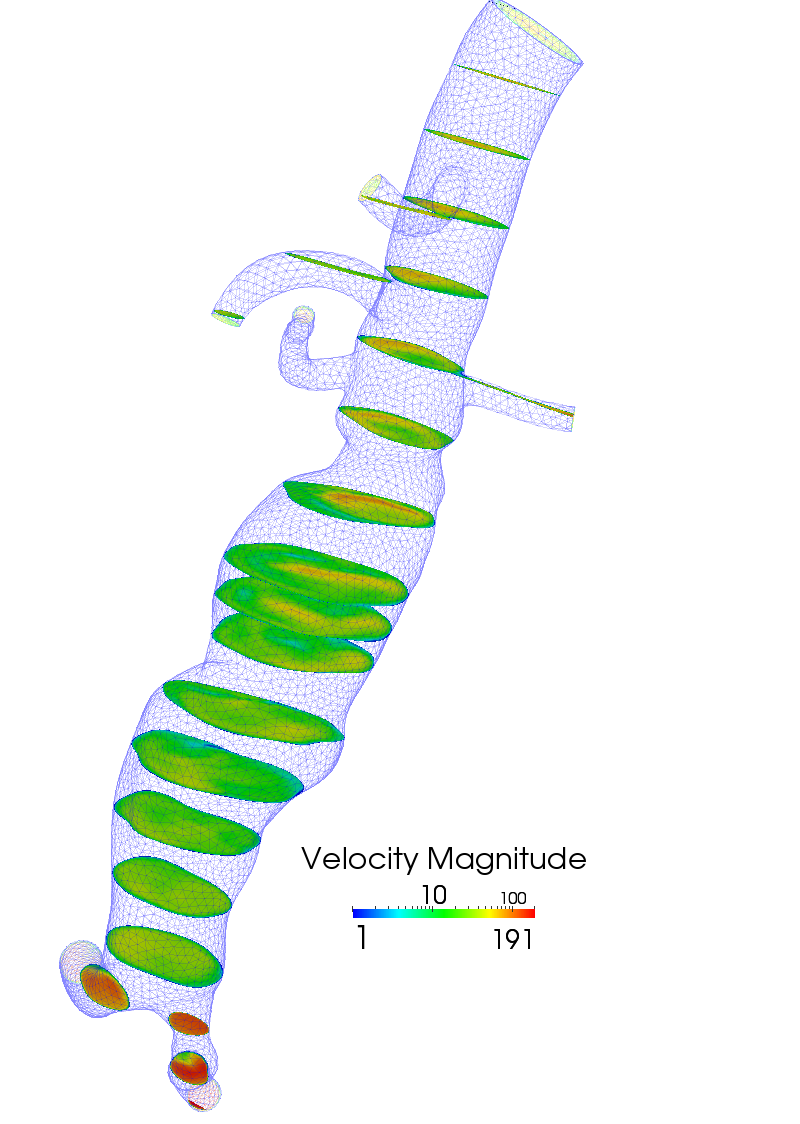 phastaadaptor.f 
Creates the flat arrays from PHASTA data structures
PHASTA blocks some information for cache efficiency
PhastaAdaptor.cxx 
Similar to the vtkUnstructured example shown earlier
Single unstructured grid per block
Scalar temperature and pressure arrays just reference PHASTA memory
Creating Pipelines
NPIC
Particle-in-Cell method
Code used to analyze “plasma instability”
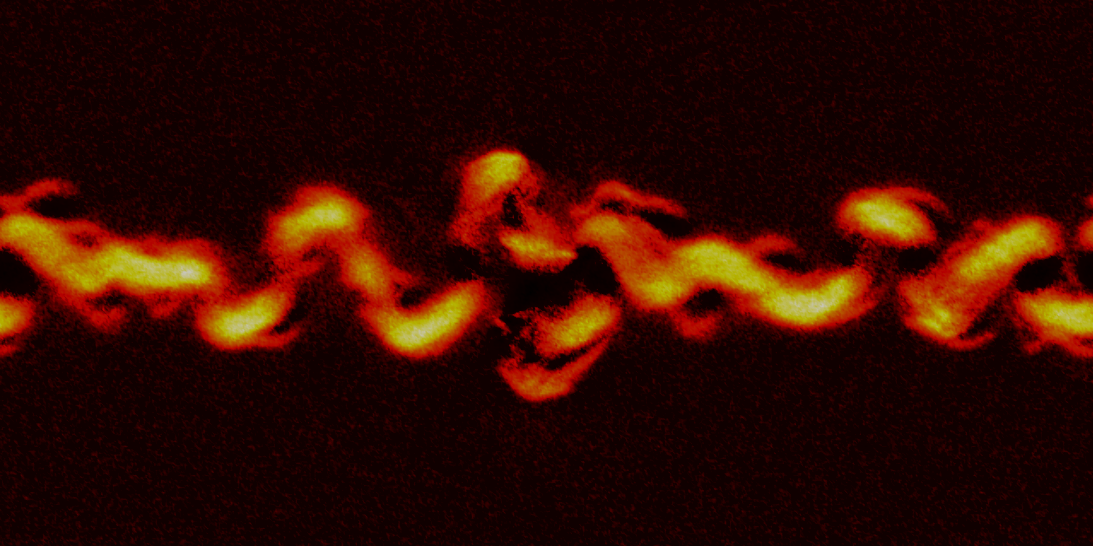 … (MPI_INIT, simulation initialization)! Open the coprocessor on each node  call coprocessorinitialize("script.py", 9)…! Take a time Step and output  do while ( t < tmaxwpe .and. elapsed_time < quota .and. continue_calculation )! Track time and iteration step     t=t+dt     it=it+1…! Output moments and fields at regular interval it=noutput     if (mod(it,noutput) == 0) then        call output        call mode_structure(modes)     endif…! close out the coprocessor  call coprocessorfinalize… (MPI_FINALIZE, etc)
! Check if coprocessing will be necessary  call requestdatadescription(it, t, docoprocess)   if (docoprocess .ne. 0) then    call needtocreategrid(needgrid)    if (needgrid .ne. 0) then      call createstructuredgrid(myid, nx, ny_start, ny_stop,…)    endif  endif … ! adding variables here …  if (docoprocess .ne. 0) then    call coprocess  endif
[Speaker Notes: Find the existing initialization routines and toss in coprocessorinitialize (currently simplified to find “script.py”)
Where the output goes there goes the insitu]
CoProcessing/Adaptors/FortranAdaptors/NPICAdaptor
extern "C" void createstructuredgrid_(  int *myid, int *xdim, int *ystart, int *ystop, double *xspc, double *yspc){  if(!GetCoProcessorData())    {    vtkGenericWarningMacro("Unable to access CoProcessorData.");    return;    }   vtkMultiBlockDataSet* grid = vtkMultiBlockDataSet::New ();  grid->SetNumberOfBlocks (1);   vtkImageData* img = vtkImageData::New ();  img->Initialize ();   grid->SetBlock (0, img);  img->Delete ();   img->SetSpacing (*xspc, *yspc, 0.0);  // Offsets account for a ghost point on either end in both directions  // They also account for the 1 base in Fortran vs the 0 base here.  img->SetExtent (-1, *xdim, ystart[*myid] - 2, ystop[*myid], 0, 0);  img->SetOrigin (0.0, 0.0, 0.0);   GetCoProcessorData()->GetInputDescriptionByName("input")->SetGrid(grid);  grid->Delete ();}
!  Now collect each desired quantities and output  call write_data(1,field(1,:,:))   call write_data(2,field(2,:,:))   call write_data(3,field(3,:,:))   call write_data(4,field(4,:,:))   call write_data(5,field(5,:,:))   call write_data(6,field(6,:,:))   call write_data(7,ax)   call write_data(8,ay)  call write_data(9,az)  call write_data(10,diva)  call write_data(11,phi)  call write_data(12,jx(1:nx2,1:ny2))   call write_data(13,jy(1:nx2,1:ny2))  call write_data(14,jz(1:nx2,1:ny2))  call write_data(15,rho(1:nx2,1:ny2))  call write_data(16,moment(4,1:nx2,1:ny2,1))   call write_data(17,moment(1,1:nx2,1:ny2,1))   call write_data(18,moment(2,1:nx2,1:ny2,1))   call write_data(19,moment(3,1:nx2,1:ny2,1))   call write_data(20,moment(4,1:nx2,1:ny2,2))   call write_data(21,moment(1,1:nx2,1:ny2,2))   call write_data(22,moment(2,1:nx2,1:ny2,2))   call write_data(23,moment(3,1:nx2,1:ny2,2))
! Add the fields from write_data  if (docoprocess .ne. 0) then    call add_vector ("E", 1, field(1,:,:), field(2,:,:), field(3,:,:), nx2*ny2);     call add_vector ("B", 1, field(4,:,:), field(5,:,:), field(6,:,:), nx2*ny2);     call add_vector ("a", 1, ax, ay, az, nx2*ny2);     call add_scalar ("diva", 4, diva, nx2*ny2);    call add_scalar ("phi", 3, phi, nx2*ny2);     call add_vector ("j", 1, jx(1:nx2,1:ny2), jy(1:nx2,1:ny2), jz(1:nx2,1:ny2), nx2*ny2);     call add_scalar ("rho", 3, rho(1:nx2,1:ny2), nx2*ny2);     call add_scalar ("ne", 2, moment(4,1:nx2,1:ny2,1), nx2*ny2);    call add_scalar ("ni", 2, moment(4,1:nx2,1:ny2,2), nx2*ny2);    call add_vector ("Ve", 2, moment(1,1:nx2,1:ny2,1), moment(2,1:nx2,1:ny2,1), moment(3,1:nx2,1:ny2,1), nx2*ny2);    call add_vector ("Vi", 2, moment(1,1:nx2,1:ny2,2), moment(2,1:nx2,1:ny2,2), moment(3,1:nx2,1:ny2,2), nx2*ny2);   endif
CoProcessing/Adaptors/FortranAdaptors/NPICAdaptor
extern "C" void add_scalar_(char *fname, int *len, double *data, int *size){  vtkDoubleArray *arr = vtkDoubleArray::New ();   vtkStdString name (fname, *len);  arr->SetName (name);  arr->SetNumberOfComponents (1);   arr->SetArray (data, *size, 1);   vtkDataObject *obj = 
    GetCoProcessorData()->GetInputDescriptionByName ("input")->GetGrid ();  vtkMultiBlockDataSet *grid = vtkMultiBlockDataSet::SafeDownCast (obj);  vtkDataSet *dataset = vtkDataSet::SafeDownCast(grid->GetBlock (0));   dataset->GetPointData ()->AddArray (arr);   arr->Delete ();}
Exporting from ParaView
Interact with ParaView normally
Export a script that mimics that interaction
Runs during each coprocessing step 
(one frame at a time)
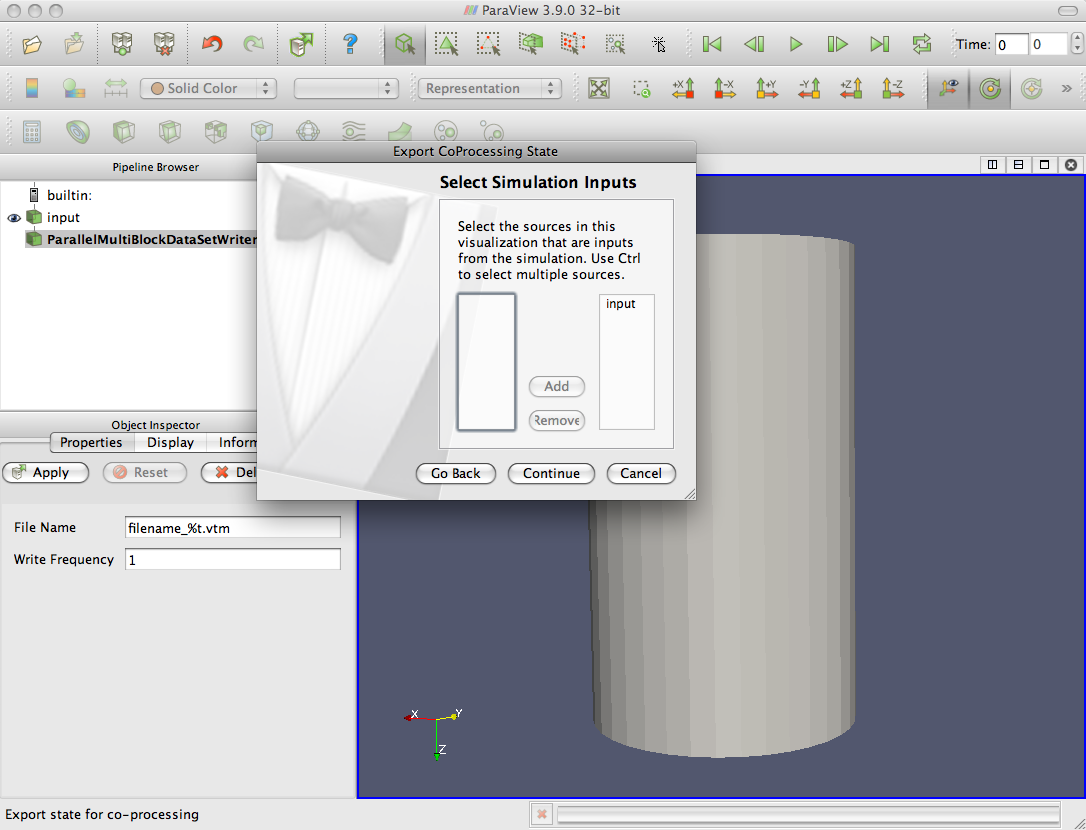 Bootstrapping
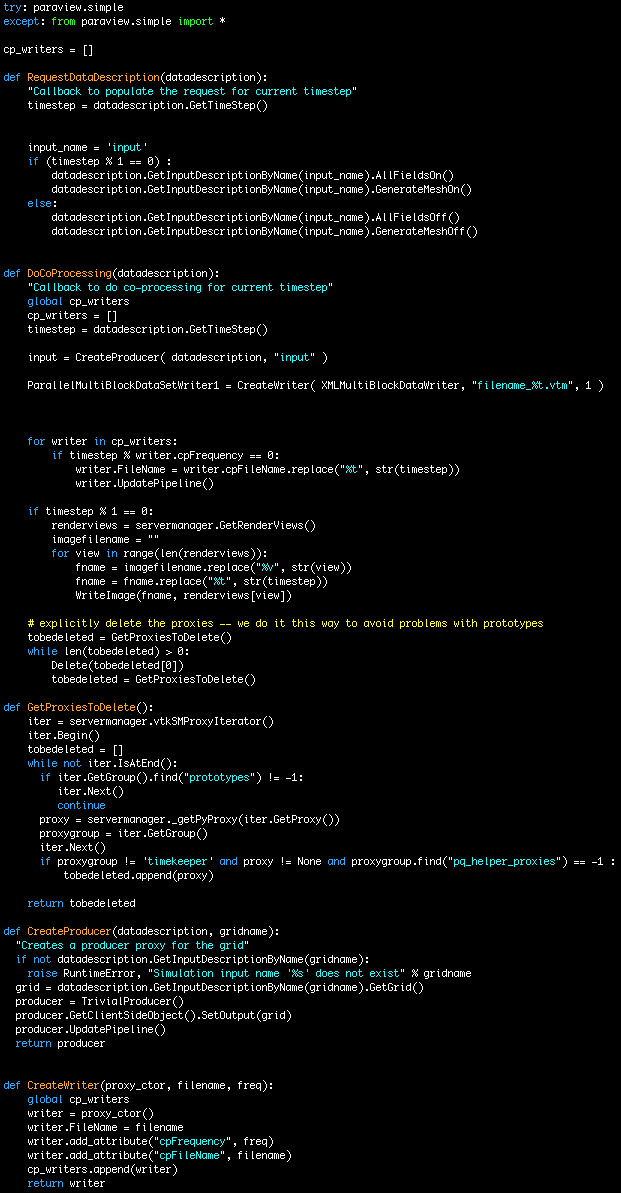 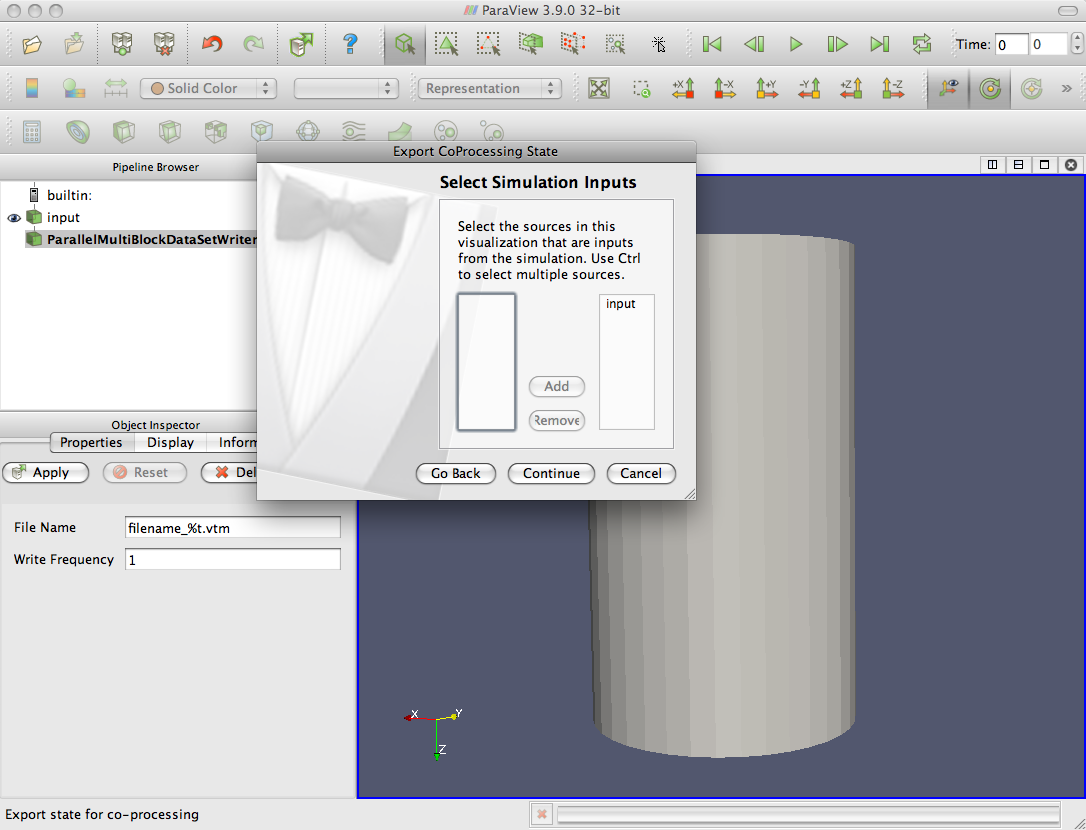 def DoCoProcessing(datadescription):   …     input = CreateProducer( datadescription, "input" )     ParallelMultiBlockDataSetWriter1 = CreateWriter( XMLMultiBlockDataWriter, "filename_%t.vtm", 1)
Demonstration
First Useful Image
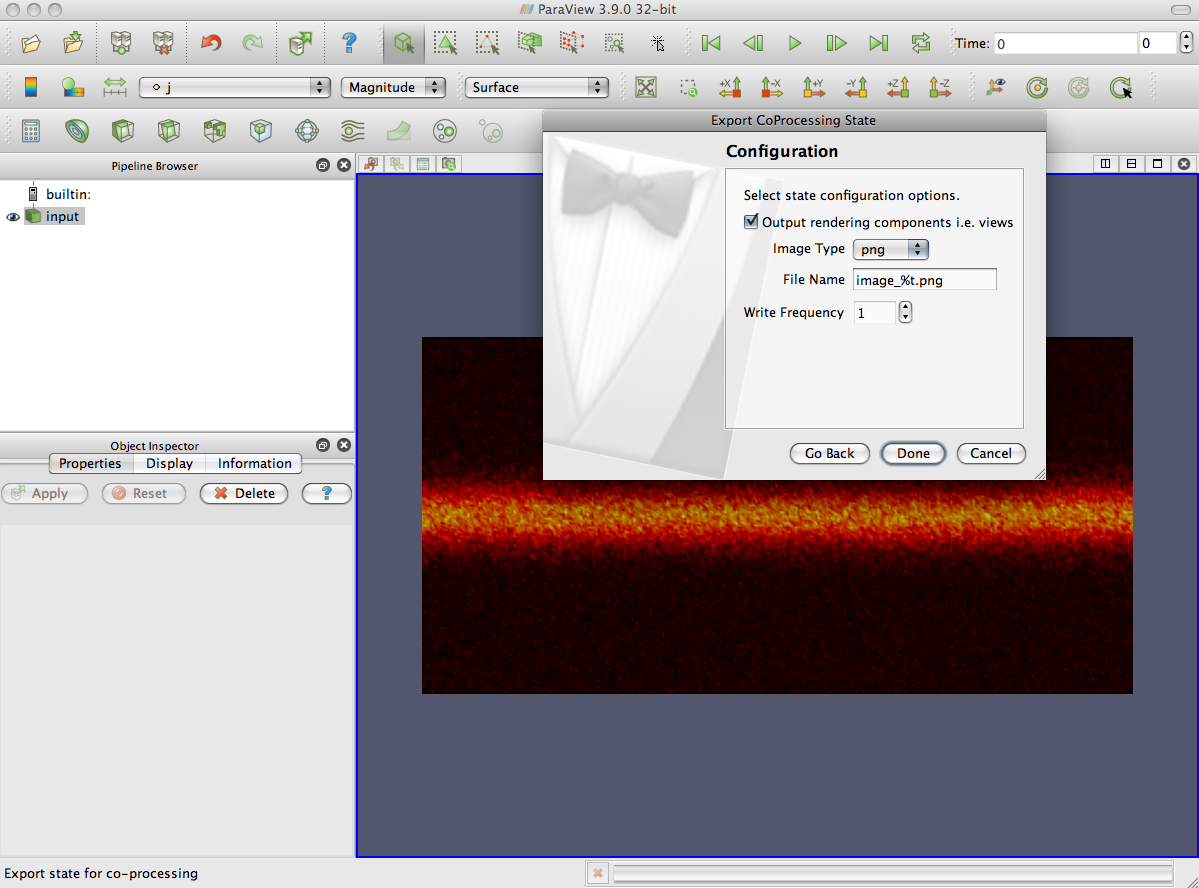 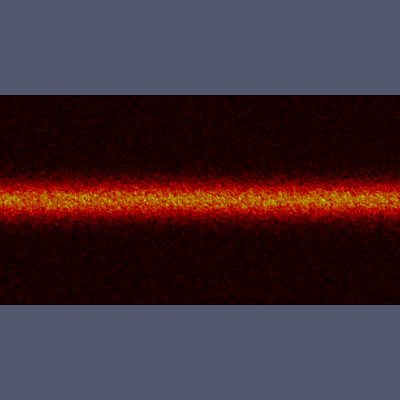 RenderView1.CameraPosition = [18.6328125, 37.3828125, 134.3787411685681]    …    RenderView1.CameraFocalPoint = [18.6328125, 37.3828125, 0.0]    …    RenderView1.Background = [0.31999694819562063, 0.34000152590218968, 0.42999923704890519]
a3_j_PVLookupTable = GetLookupTableForArray( "j", 3, Discretize=1, RGBPoints=[0.00029873965903074048, 0.0, 0.0, 0.0, 0.077298959436258918, 0.90196078431372551, 0.0, 0.0, 0.1542991792134871, 0.90196078431372551, 0.90196078431372551, 0.0, 0.19279928910210117, 1.0, 1.0, 1.0], UseLogScale=0, VectorComponent=0, NumberOfTableValues=256, ColorSpace='RGB', VectorMode='Magnitude', HSVWrap=0, ScalarRangeInitialized=1.0, LockScalarRange=0 )
Two Images
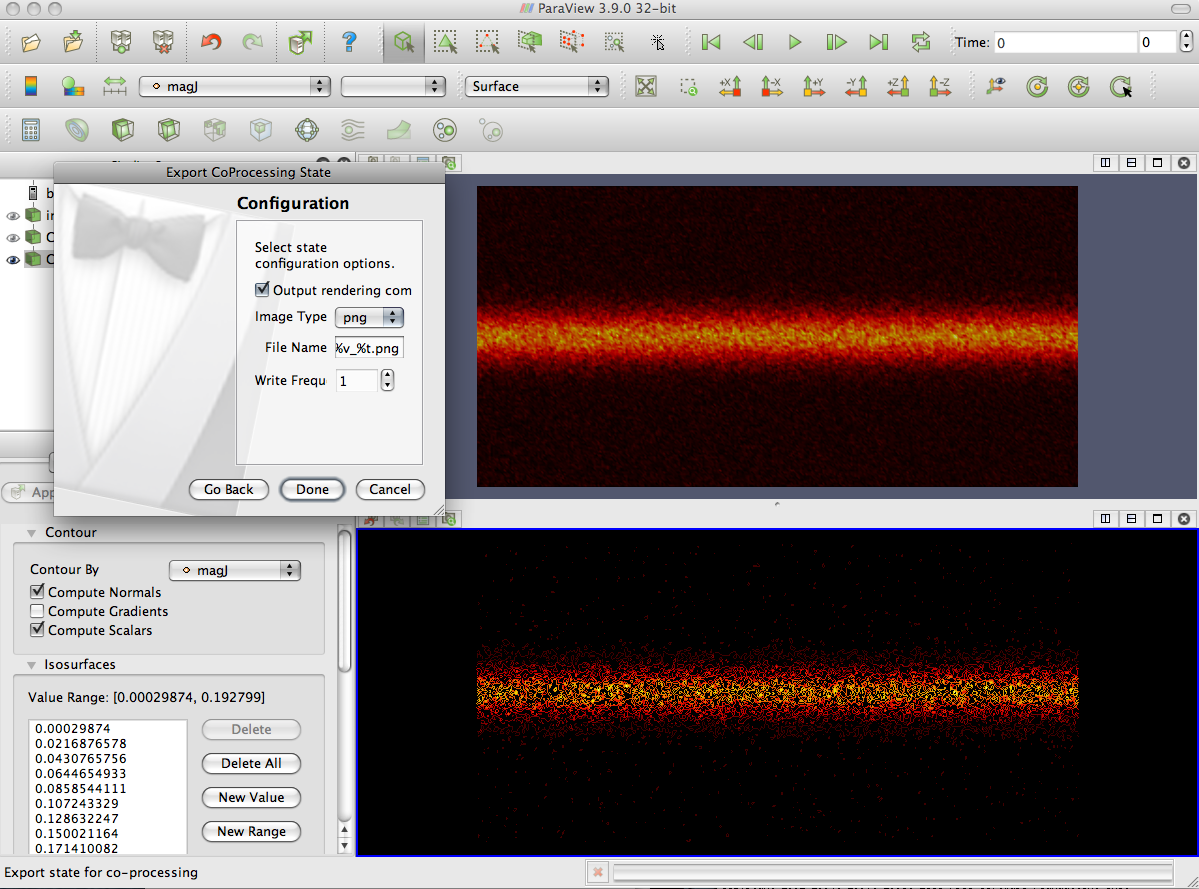 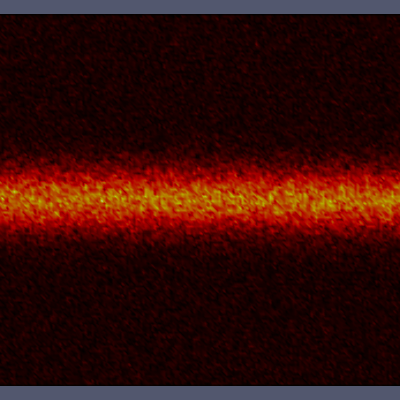 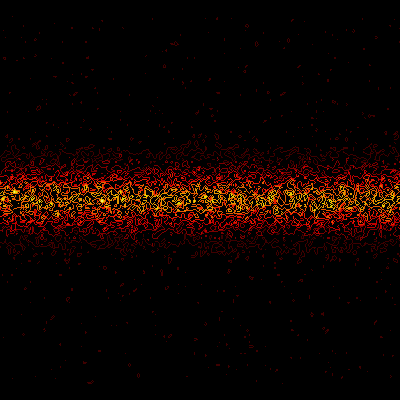 Scale it up!
2 Processors!
Demonstration

Quite often no modification is needed
including if the input changes refinement
NPIC we have to move the camera, details aren’t interesting.
Summary So Far
Write a simple output at small scale
Pull it into paraview and set things up
Test it out on the small scale run
Scale it up (modulo some changes)
I’ve run the same script on 2 cores to 2048 cores.
What if we don’t want python
Many large machines don’t do dynamic loading
Great to use for static, lower overhead
Not necessary to skip python—Stay tuned!

It’s much more manual than exporting from Paraview.
Creating a C++ pipeline
int vtkHCPipeline::CoProcess(vtkCPDataDescription* dataDescription){  int timeStep = dataDescription->GetTimeStep ();   vtkTrivialProducer *prod = vtkTrivialProducer::New ();  prod->SetOutput (    dataDescription->GetInputDescriptionByName ("input")
    ->GetGrid ());   vtkPXMLMultiBlockDataWriter *writer = 
    vtkPXMLMultiBlockDataWriter::New ();
  writer->SetInputConnection (prod->GetOutputPort ());   char filename[64];  sprintf (filename, "output_%d.vtm", timeStep);  writer->SetFileName (filename);  writer->Update ();  prod->Delete ();  writer->Delete ();}
Swapping Out Adaptors/FortranAPI
void coprocessorinitialize_(char* pythonFileName, int* pythonFileNameLength ){  if(!coProcessor)    {    char cPythonFileName[200];    ConvertFortranStringToCString(
      pythonFileName, *pythonFileNameLength, 
      cPythonFileName, 200);     vtkCPPythonScriptPipeline* pipeline = 
      vtkCPPythonScriptPipeline::New();    pipeline->Initialize(cPythonFileName);     coProcessor = vtkCPProcessor::New();    coProcessor->Initialize();    coProcessor->AddPipeline(pipeline);    pipeline->Delete();    }  if(!coProcessorData)    {    coProcessorData = 
      vtkCPDataDescription::New();    coProcessorData->AddInput("input");    }}
void coprocessorinitialize_()
 {  if(!coProcessor)    {    
    vtkHCPipeline* pipeline = 
      vtkHCPipeline::New ();      coProcessor = vtkCPProcessor::New();    coProcessor->Initialize();    coProcessor->AddPipeline(pipeline);    pipeline->Delete();    }  if(!coProcessorData)    {    coProcessorData = 
      vtkCPDataDescription::New();    coProcessorData->AddInput("input");    }}
Don’t forget extern “C”
Summary
Generating pipelines in python is great workflow
But in real situations the overhead of compiling python may  be too much
Use C++ to really specialize what you link in from paraview
Pat will talk about how to specialize Paraview further to get the compile size down.
Compiling Fun
Cross compiling
Why / when should we cross compile?
    - when target platform does not support a compiler environment
    - microcontrollers, embedded systems
    - supercomputers


Native, or build platform vs.  target, or host platform
Cross compiling
Need headers and libraries for target platform 


Need to restrict search paths when configuring build
Cross compiling
Configure time tests 

    - Try compile
         - example:   check if symbol exists
         - no problem

    - Try run
		- example:   check if char is signed
           - can’t do it!  Test must run on target platform
Cross compiling
Problem: compile time code execution

Example, python wrapping:
    - Compile a helper executable
    - Helper writes generated source files
    - Generated source files are compiled

Solution:
        - Compile helper executables natively
        - Invoke native executables while cross compiling
Cross compiling with CMake
CMake is a configure tool, writes Makefiles

To cross compile, specify a toolchain file:

   cmake  –D CMAKE_TOOLCHAIN_FILE=/path/to/toolchain.cmake

Toolchain file specifies target platform, compilers, search paths, default flags
Cross compiling with CMake
Handling Try Run tests:

CMake generates a file with the command line of the Try Run test it wants to execute
User executes Try Run tests by hand, types result into generated file for CMake to read

ParaView is distributed with TryRunResults files for popular target platforms
Cross compiling with CMake
Handling compile time code execution in CMake

Configure the project twice: native and cross compile
For native build, compile only the helper executables
During cross compile, use native executables
Cross compiling with CMake
# Invoke a python wrapper executable to generate a new source file
# and then create a library with the generated source file

add_custom_command(
        OUTPUT           myClassPython.cpp
        DEPENDS         pythonWrapper myClass.cpp
        COMMAND     pythonWrapper
        ARGS                myClass.cpp)

add_library(mymodule  myClassPython.cpp)
Cross compiling with CMake
# Create the python wrapper executable

if(NOT CMAKE_CROSSCOMPILING)
    add_executable(pythonWrapper pythonWrapper.c)
else()
    add_executable(pythonWrapper IMPORTED)
    set_target_properties(pythonWrapper
       PROPERTIES   IMPORTED_LOCATION "/path/to/pythonWrapper")
endif()
Cross compiling with CMake
if(CMAKE_CROSSCOMPILING)
    find_package(HostTools REQUIRED)
else()
    add_custom_target(HostTools)
endif()


if(NOT CMAKE_CROSSCOMPILING)
    add_executable(pythonWrapper pythonWrapper.c)
    export(TARGETS pythonWrapper FILE HostTools.cmake APPEND)
    add_dependencies(HostTools pythonWrapper)
endif()
make HostTools
Cross compiling with CMake
CMake discovers MPI headers and libraries
CMake invokes mpi compiler wrapper to determine required paths and libraries

             mpicxx –show
Static python linking
A simple python module example
import mymodule
mymodule.say_hello()
Pure python module:  mymodule.py
Extension module:      mymodule.so
mymodule.so is dynamically loaded
contains C function:  void initmymodule()
Static python linking
#include <Python.h>
 
int main()   {
  Py_Initialize();
  const char* code = "import mymodule            \n"
                                     "mymodule.say_hello()    \n";
  PyRun_SimpleString((char*)code);
  Py_Finalize();
  }
Static python linking
#include <Python.h>
extern void initmymodule(); 

int main()   {
  PyImport_AppendInittab(" mymodule ", initmymodule);
  Py_Initialize();
  const char* code = "import mymodule            \n"
                                     "mymodule.say_hello()    \n";
  PyRun_SimpleString((char*)code);
  Py_Finalize();
  }
executable now has a dependency on mymodule.so
Static python linking
Use static linking to avoid shared library dependencies

Must compile python statically
configure –disable-shared
libpython2.6.a instead of libpython2.6.so

Python standard library includes many extension modules
want to compile math.c into libpython2.6.a, instead of producing math.so
Static python linking
After configuring python, edit file Modules/Setup to indicate which modules should be included as part of libpython2.6.

Or, use CMake!  CMake handles static extension modules and cross compiling
CMakified version of python 2.5 is available
Minimizing executable size
pvbatch is a paraview server and python batch client
includes python, mesa rendering, mpi
pvbatch static executable is 130 MB using ibm xlC cross compiler
Coprocessor library therefore adds 130 MB
Minimizing executable size
Leverage static linking to determine minimal set of object code required
Linker will copy relevant sections of archive libraries into final executable based on symbols referenced
Minimizing executable size
Problem: wrapper layers reference almost all the code in a library

Paraview wrappers:
python
client server
instantiator
Minimizing executable size
If we knew which functions would be invoked by the wrappers then we could use just a subset of the wrappers

Compile with full wrappers, run coprocessing routine, debugging printf’s write all wrapper invocations to a file

Tool parsers the debug file and generates a header file that references the minimal set of wrappers required
Minimizing executable size
Recompile using minimal required wrappers
130 MB  25 MB

Issue: if you change your coprocessing routine you may require wrappers that are not available
Data Staging and Live Visualization
Data staging and live visualization
Introduction
Use cases
Data staging and live visualization
Start simulation + coprocessor on supercomputer
Data staging and live visualization
Start pvserver on vis cluster
Data staging and live visualization
Launch paraview client, connect to pvserver
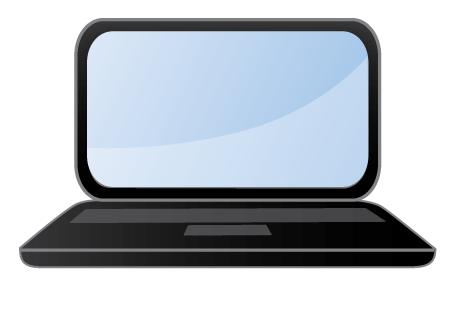 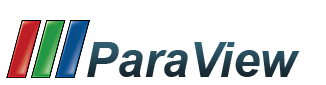 Data staging and live visualization
Create Live Data Source, pvserver now communicates with the coprocessor
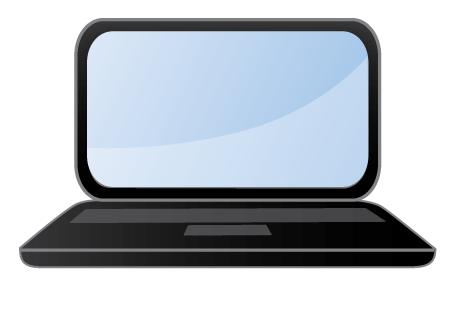 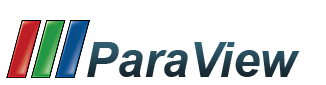 Data staging and live visualization
Or, run paraview python client (pvpython) directly on vis cluster
Python client issues commands to pvserver
For example: write data to disk whenever new data arrives
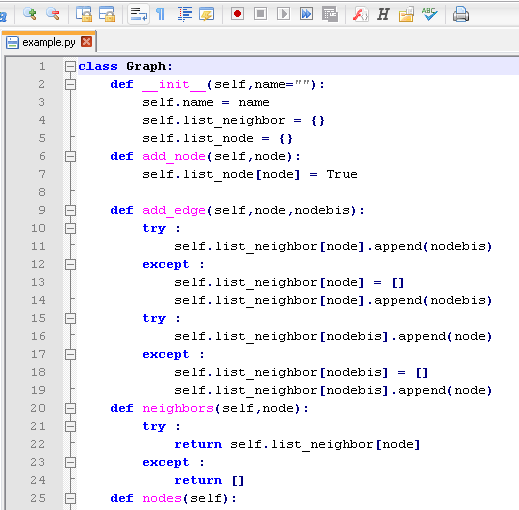 Data staging and live visualization
Paraview can apply additional visualization, rendering, animation to staged data
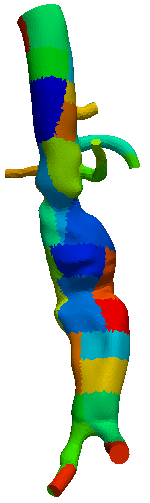 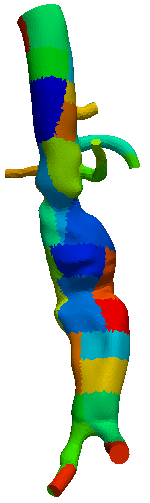 Data staging and live visualization
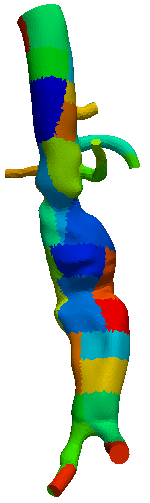 Paraview can apply additional visualization, rendering, animation to staged data
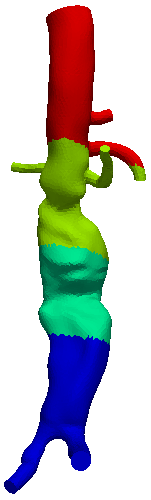 Data staging and live visualization
Initiating the connection between
                      the coprocessor and pvserver

Coprocessor method RequestDataDescription is called each timestep
Coprocessor (process 0 only) tries to initiate a connection to pvserver
Check socket using hardcoded host:port
Check existence of a file containing host:port
If no connection is made, no coprocessing is required for this timestep
Data staging and live visualization
Initiating the connection between
                      the coprocessor and pvserver

Process 0 of coprocessor successfully connects to process 0 of pvserver on vis cluster
Coprocessor discovers number of pvserver processes and host:port information for each
Coprocessor initiates multiple socket connections to pvserver
Multiple strategies here
Want to saturate network
Data staging and live visualization
Coprocessor method DoCoProcessing is called
After executing the pipeline the pipeline sinks (data extracts) are sent to pvserver
Replace writers with socket sends
Data staging and live visualization
Pipeline state description (xml) is sent to pvserver
XML is forwarded to paraview client
User can manipulate the state using standard object inspector panels & widgets
Modified state is sent to coprocessor (via pvserver)
Next time coprocessor is executed it receives and uses the modified state
Data staging and live visualization
Each timestep new data accumulates on pvserver
The Live Data Source presents the data as a time series
Can use animation controls to step forward and back
Can specify limit on the number of cached timesteps
Data staging and live visualization
Different strategies for data transfer
    coprocessor  pvserver

Data aggregation on coprocessor before sends
Threads to listen on multiple sockets per pvserver process

GLEAN library from Argonne National Laboratory